МКОУДО «Дом детского творчества»
Дополнительное образование в Красносельском муниципальном районе
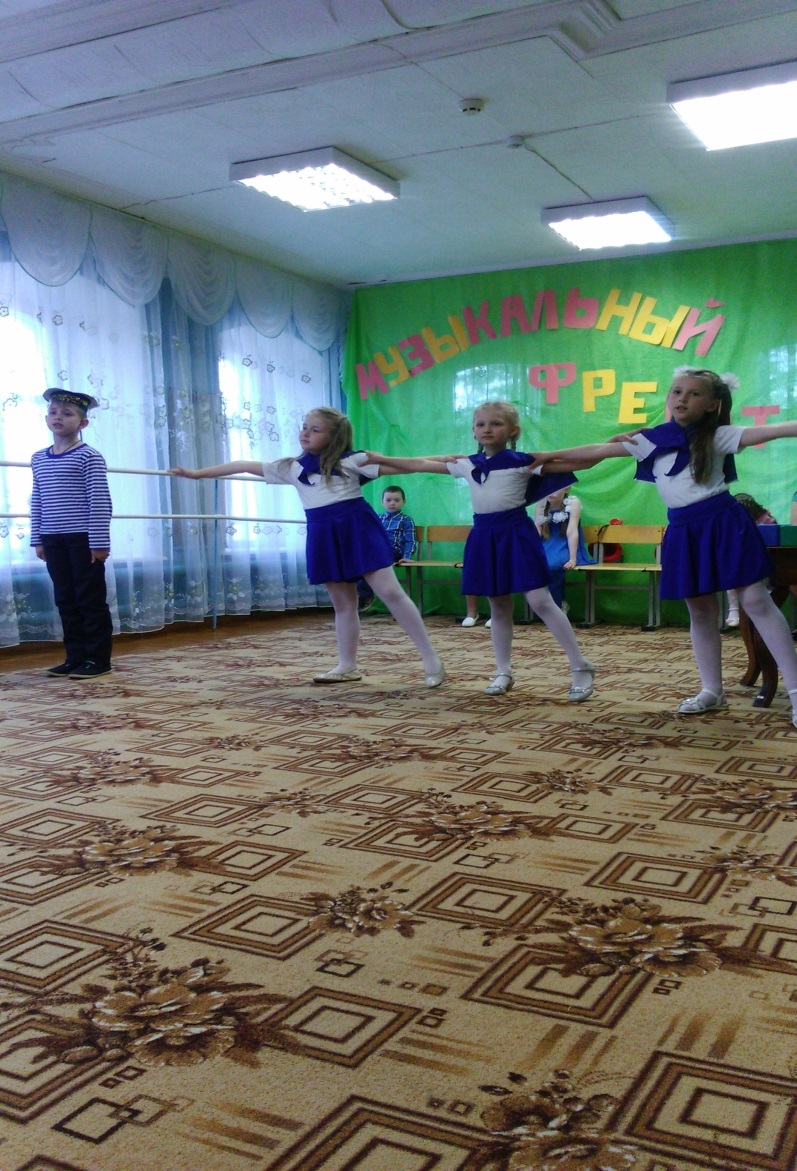 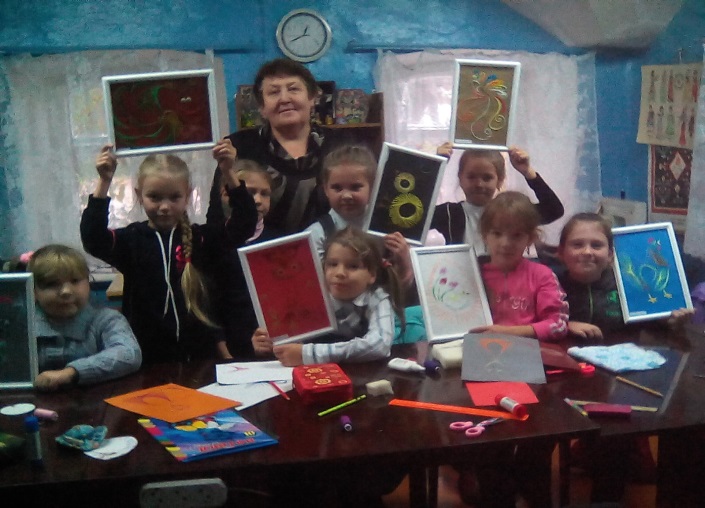 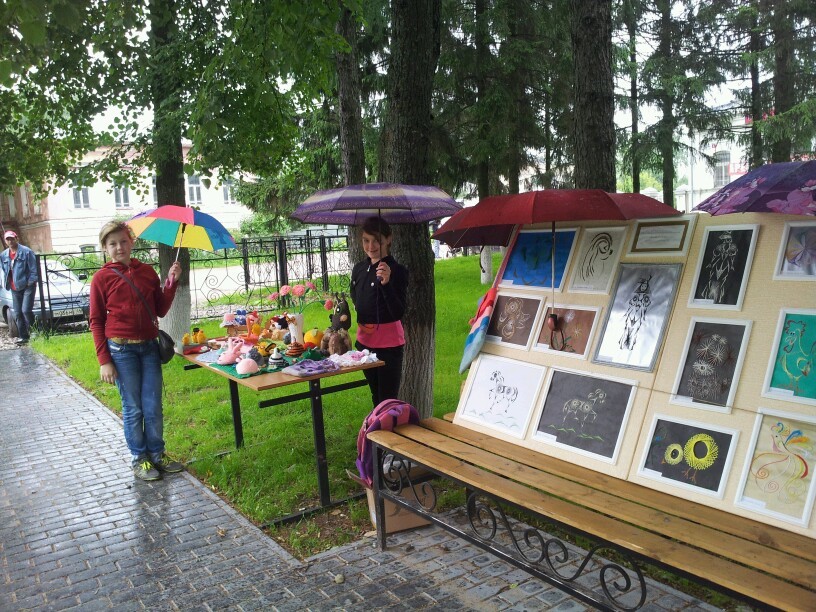 Работа в кружках
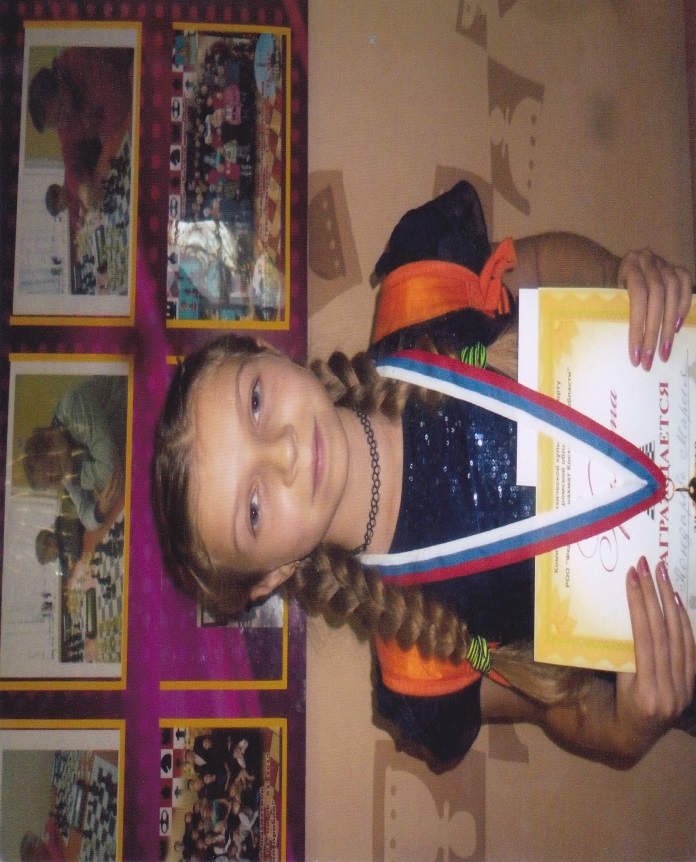 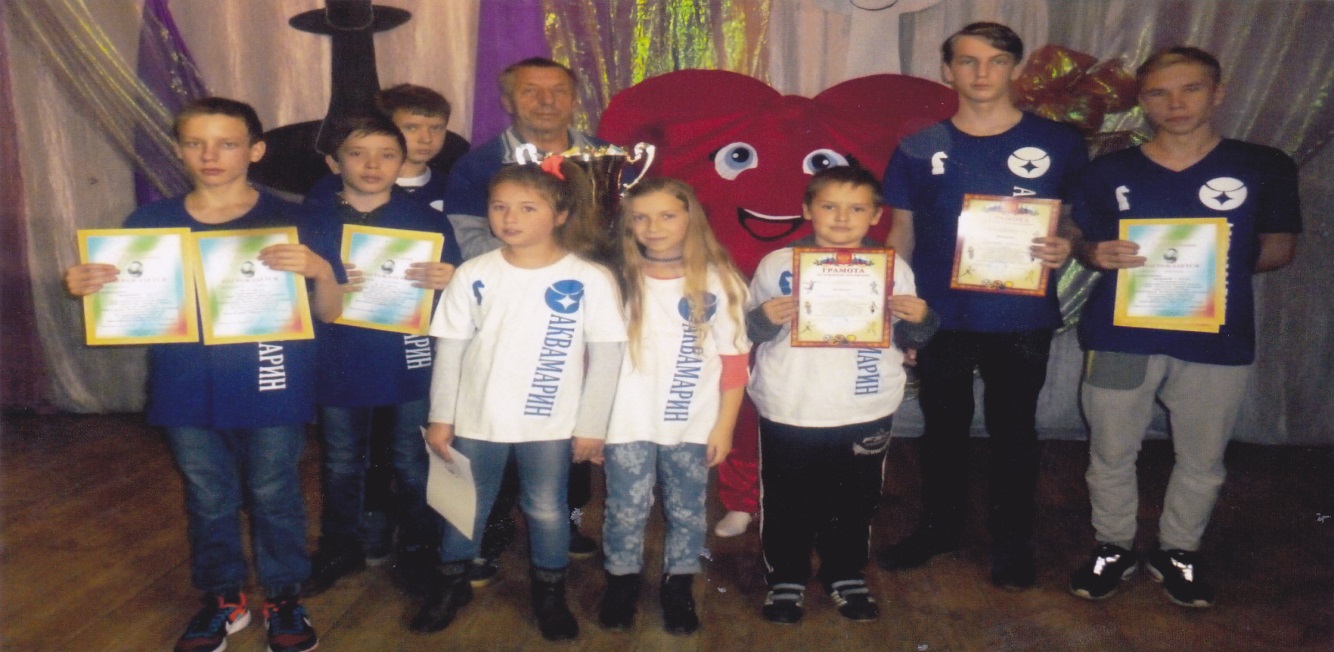 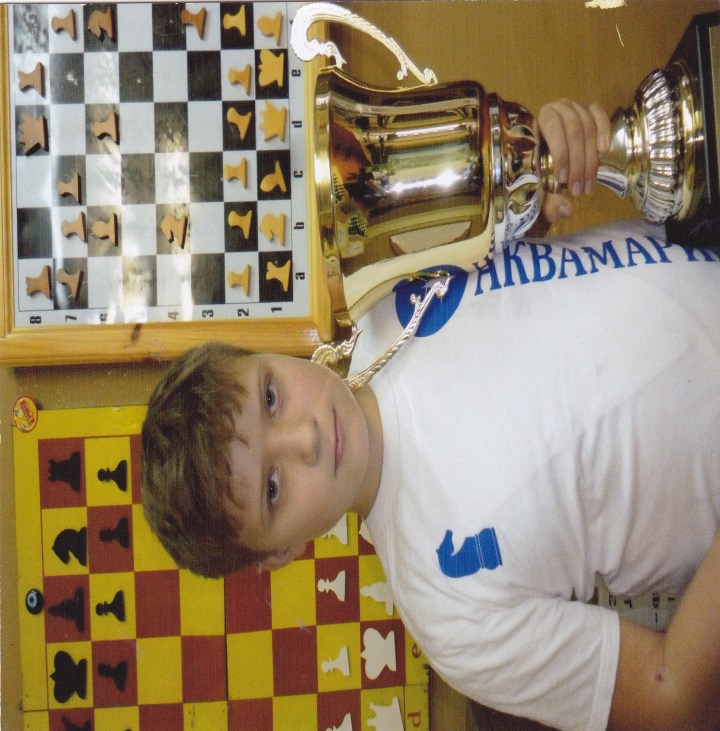 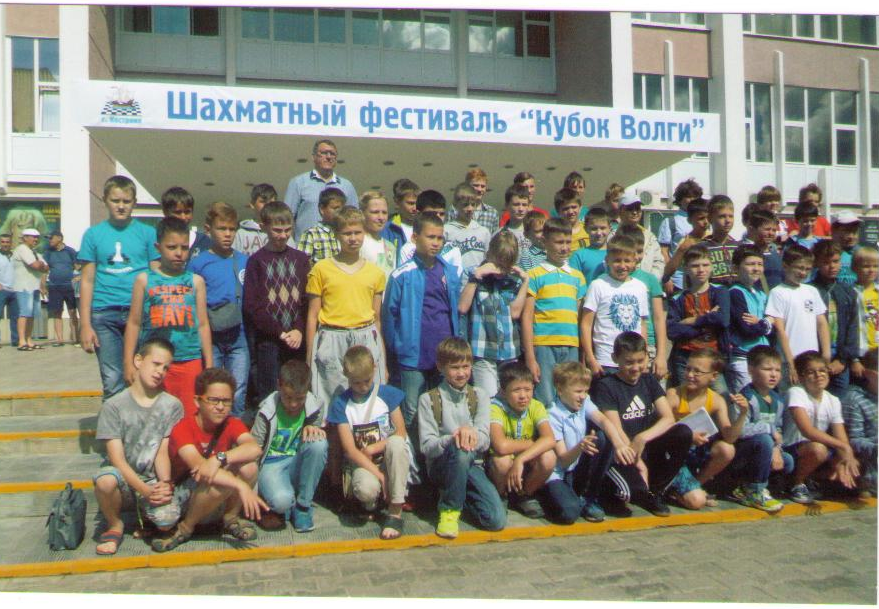 «Шахматы»
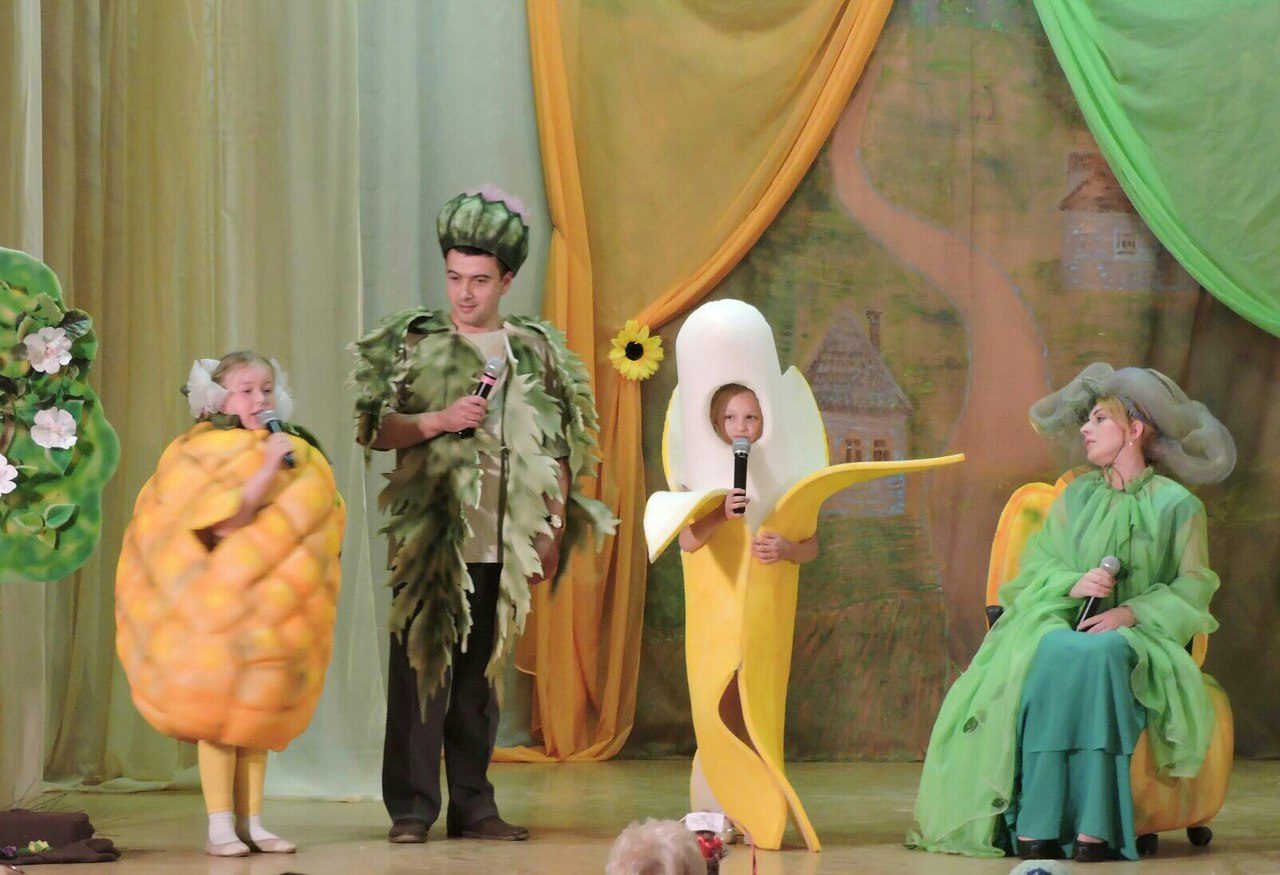 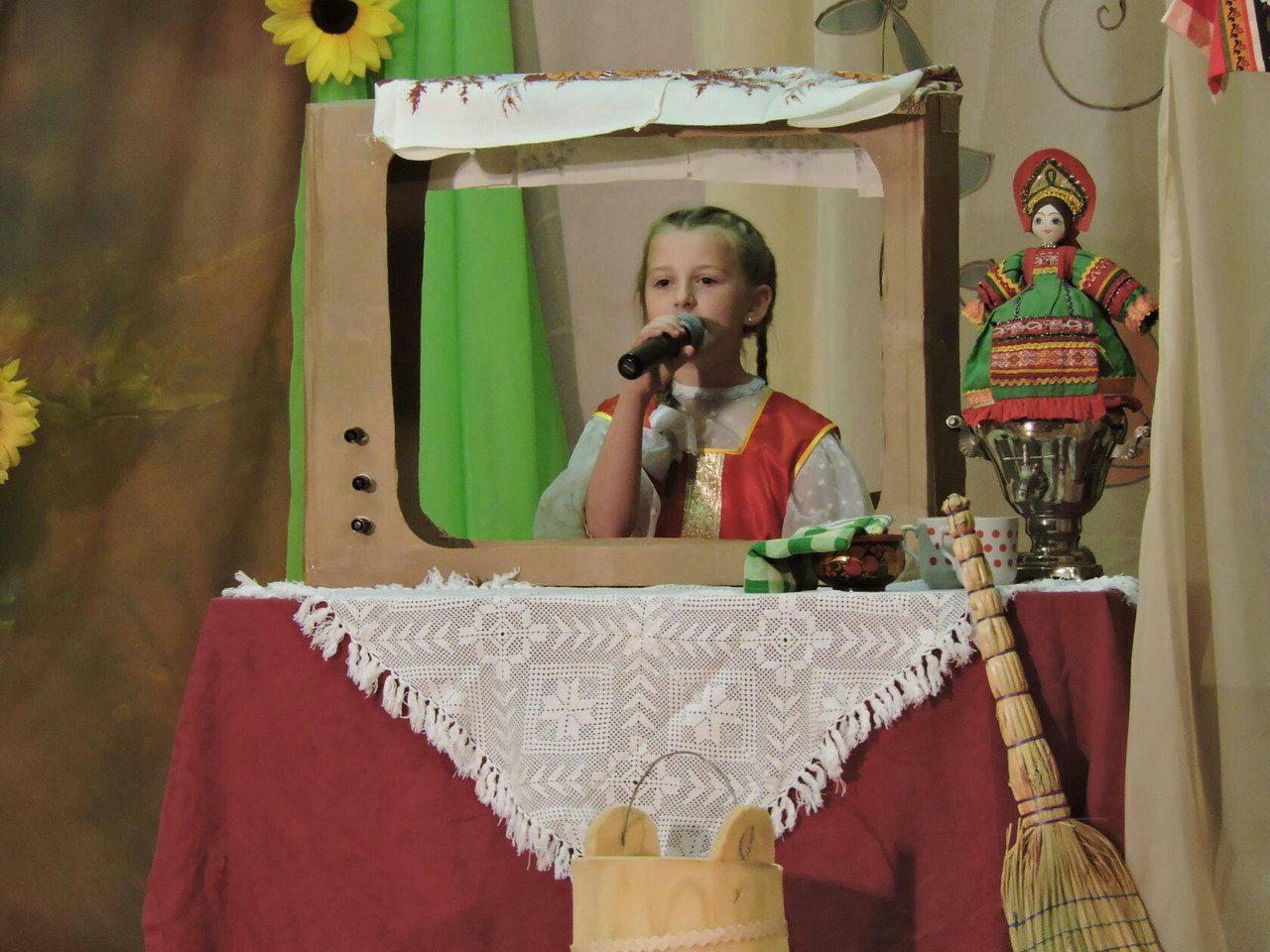 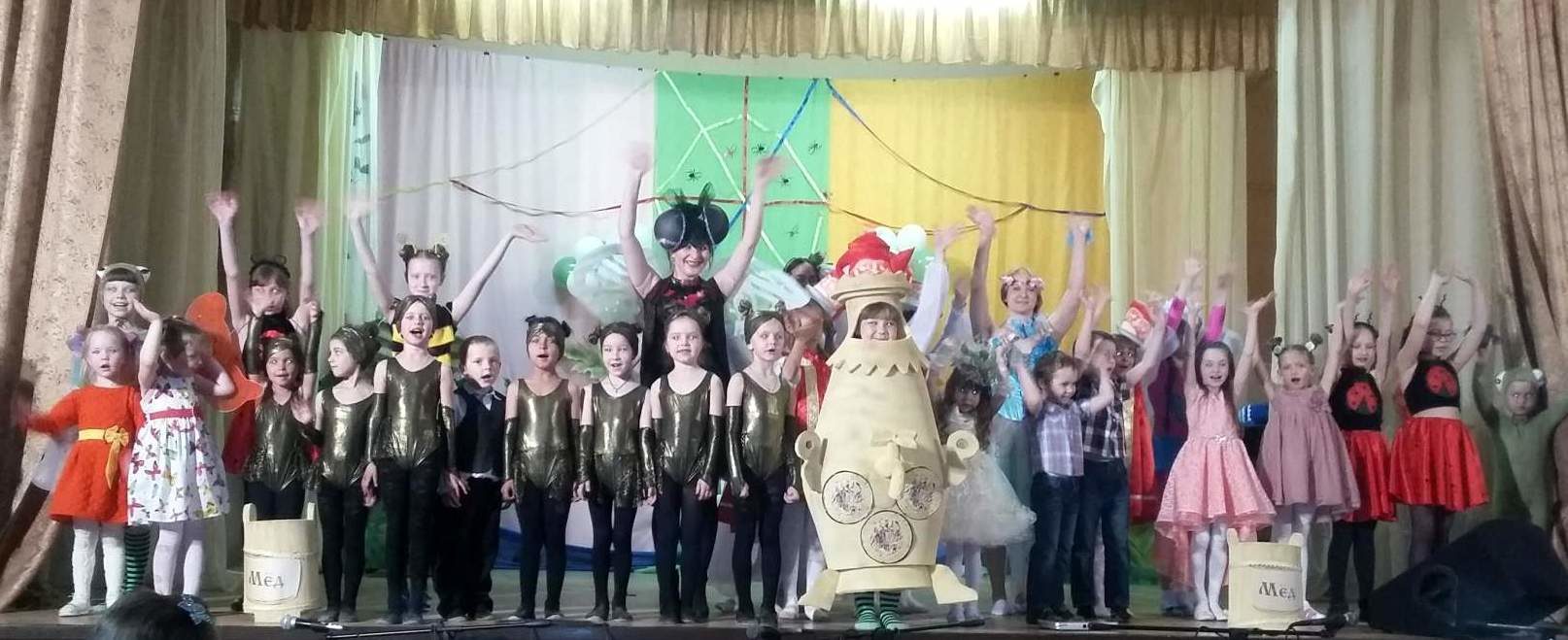 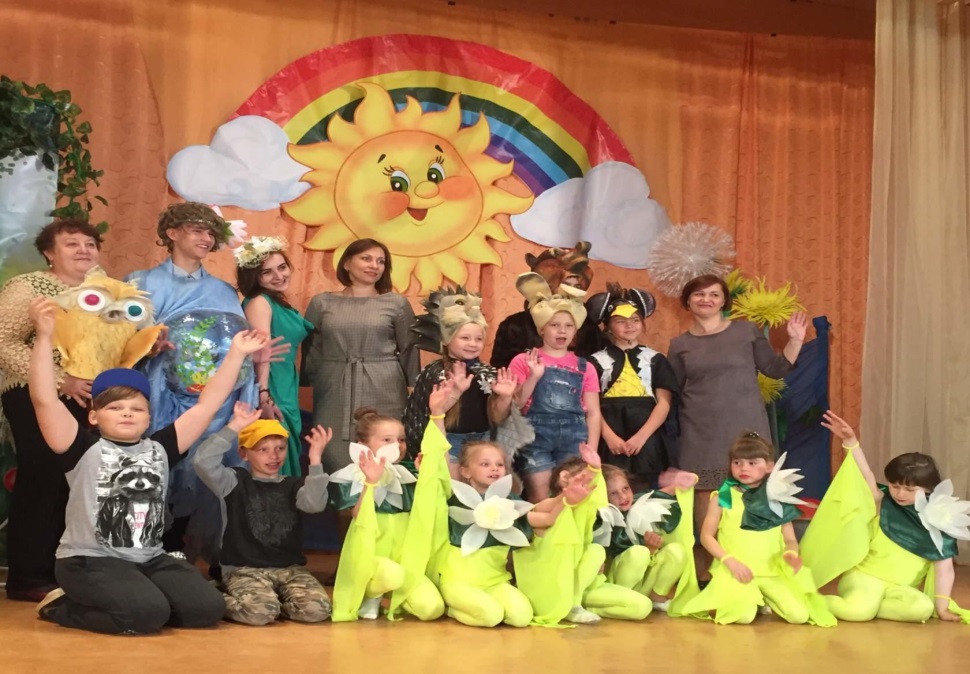 «Театрализованные выступления»
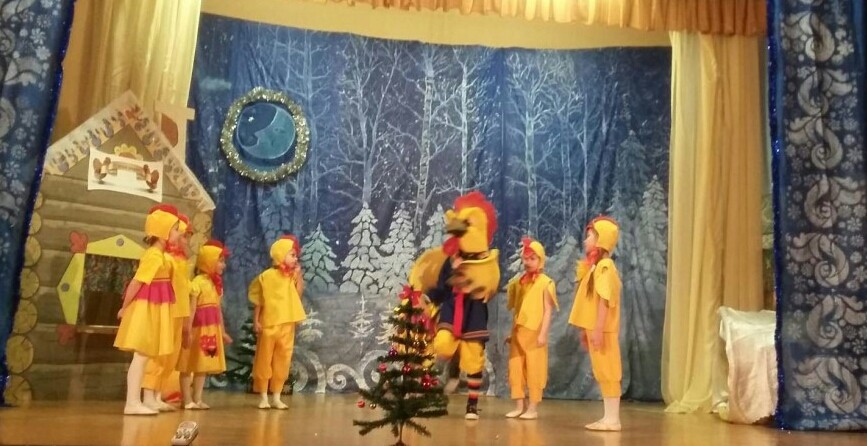 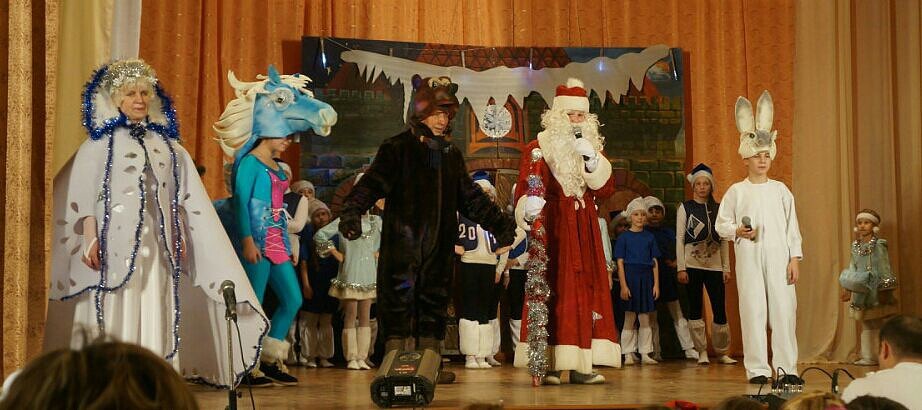 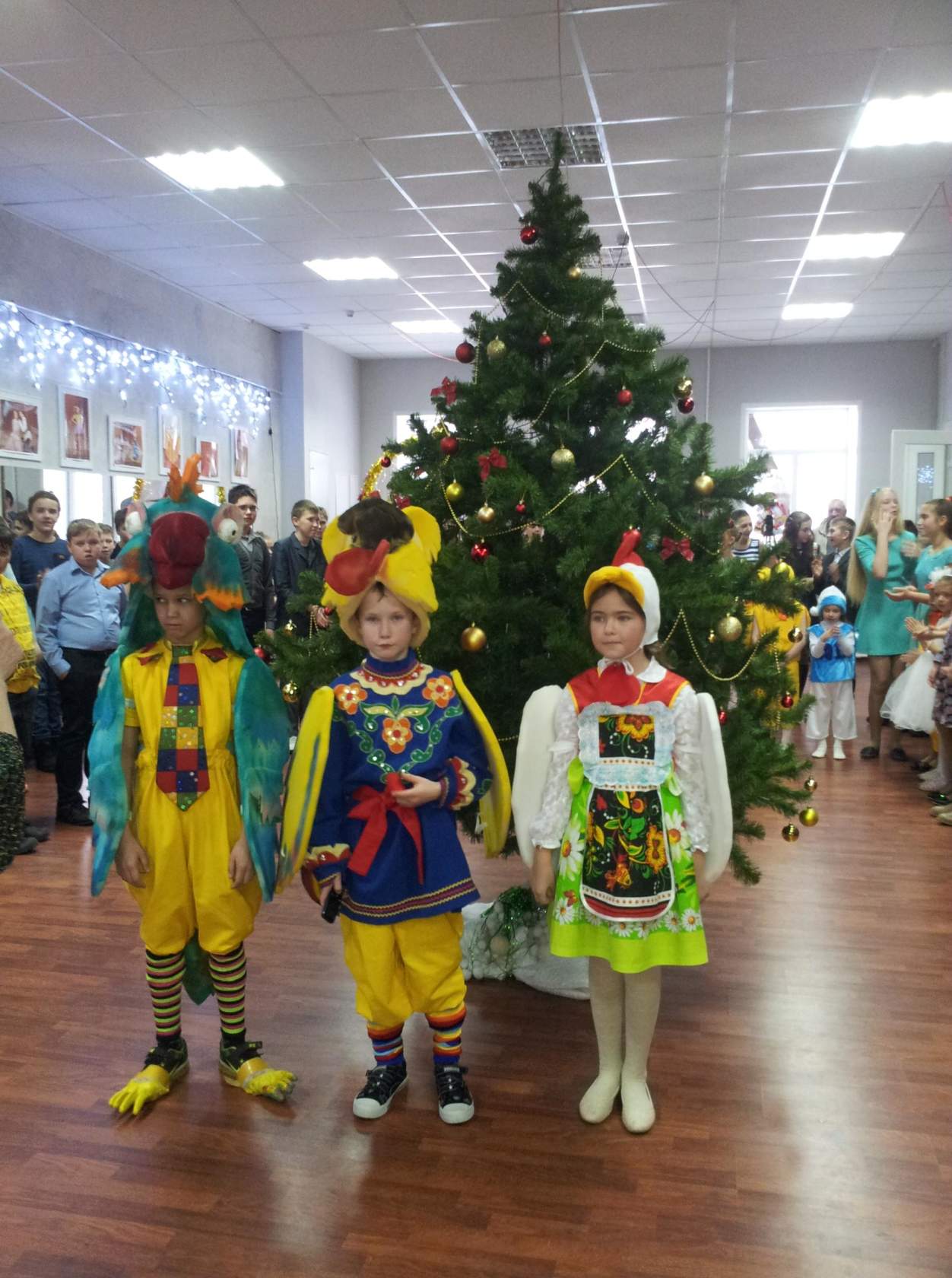 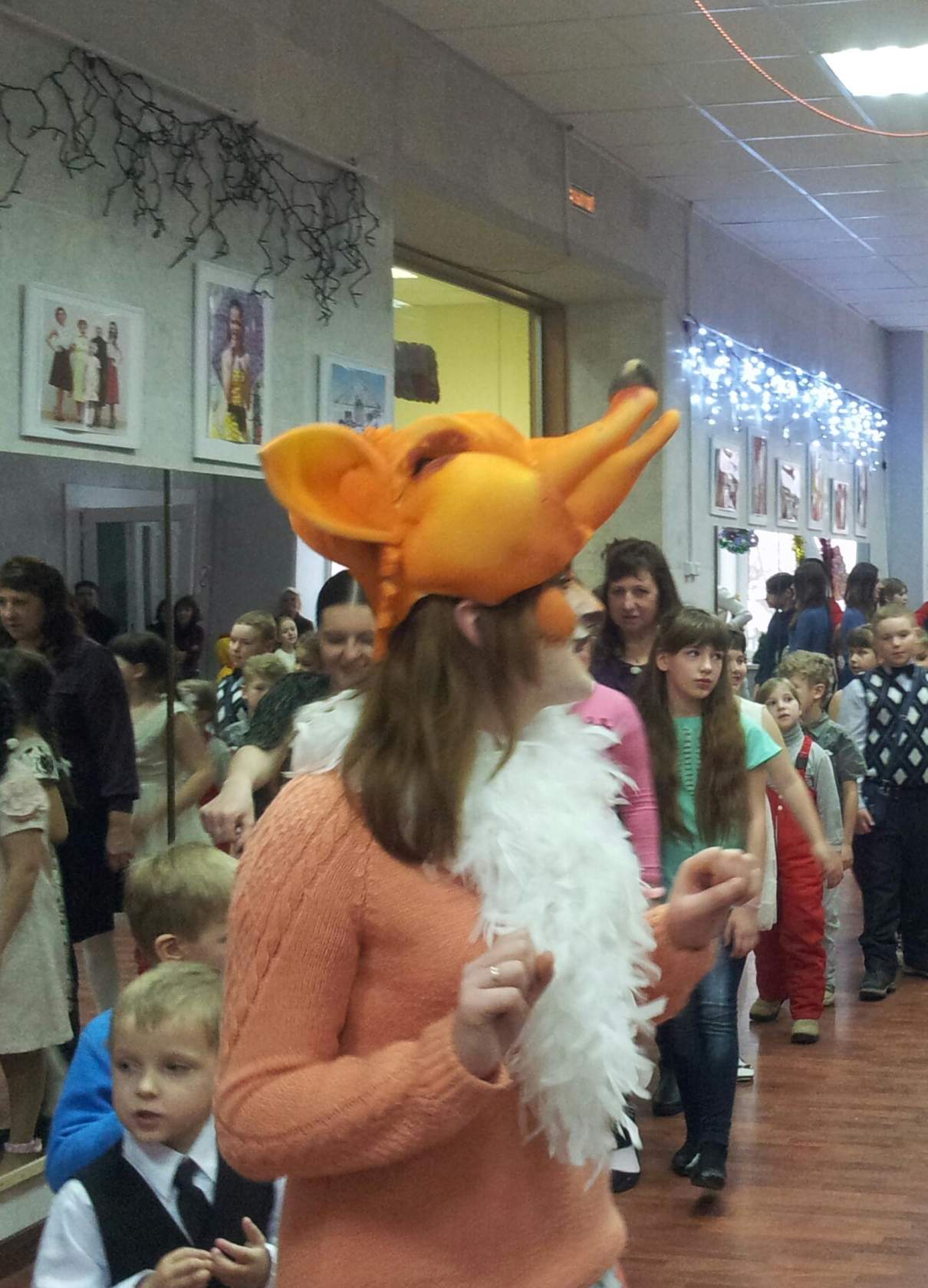 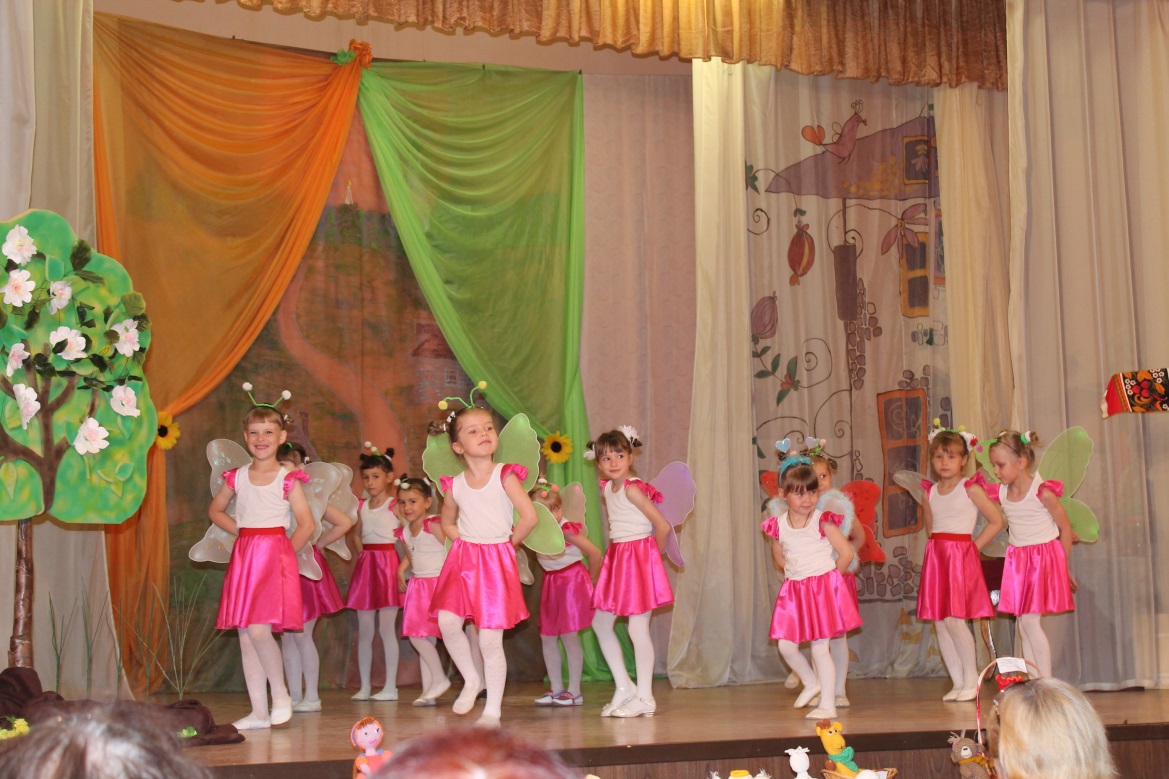 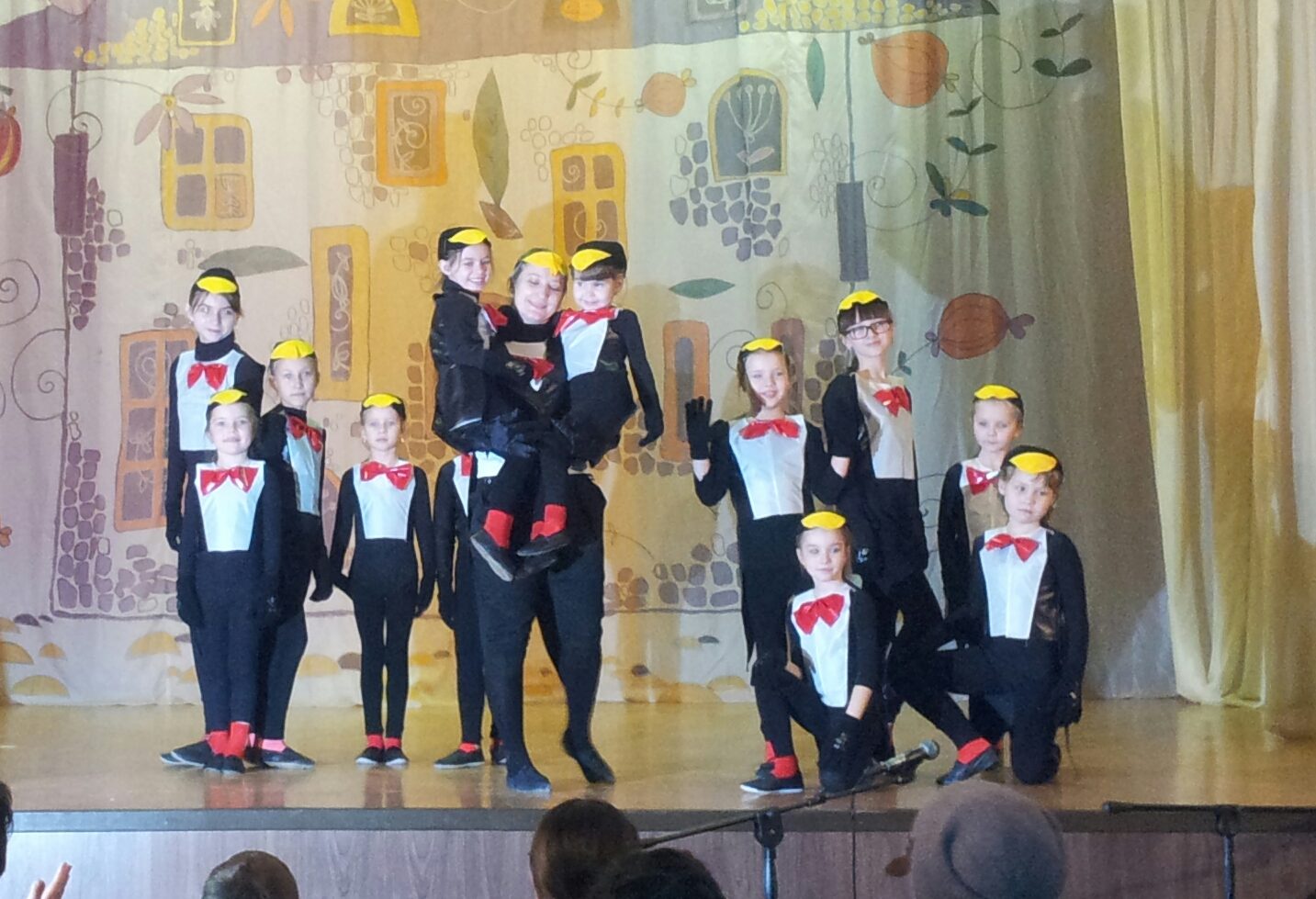 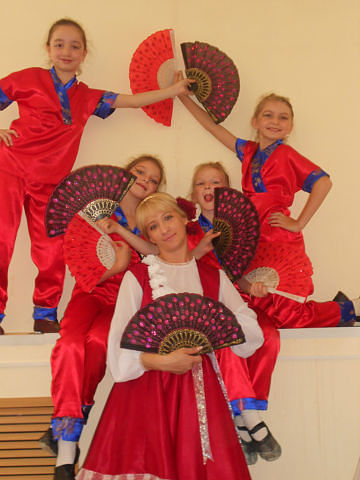 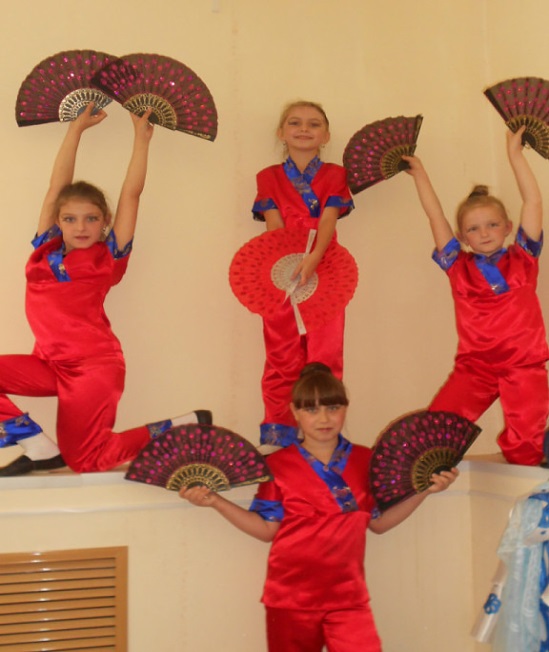 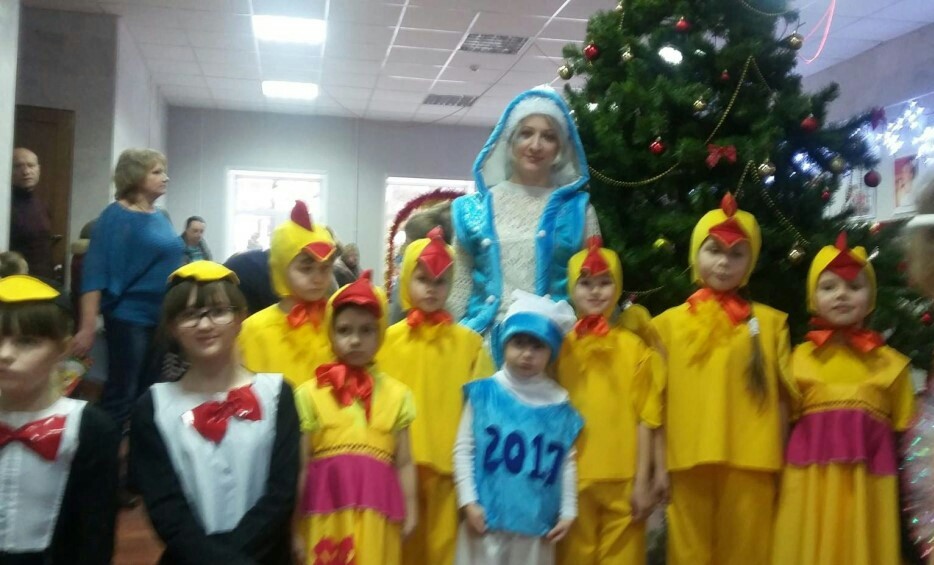 «Танцевальный кружок»
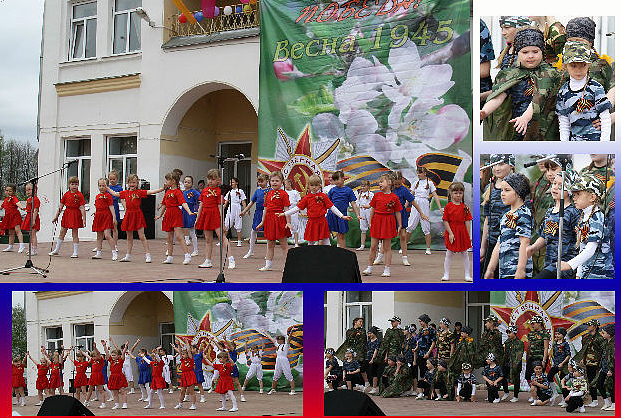 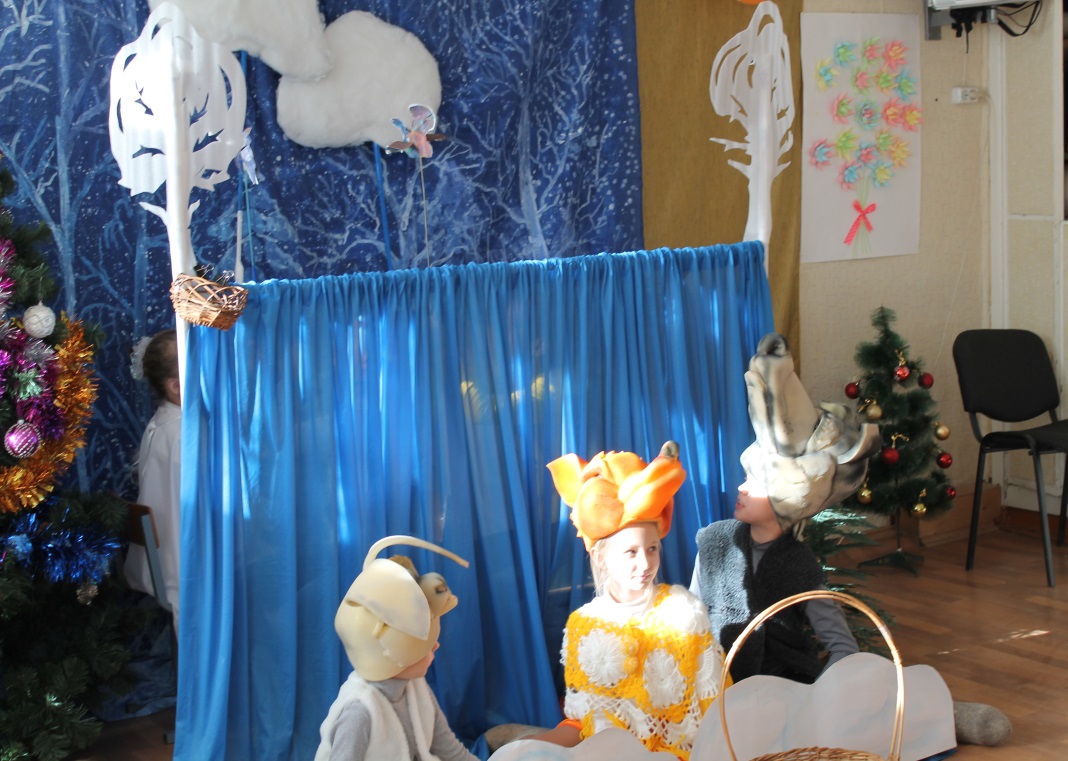 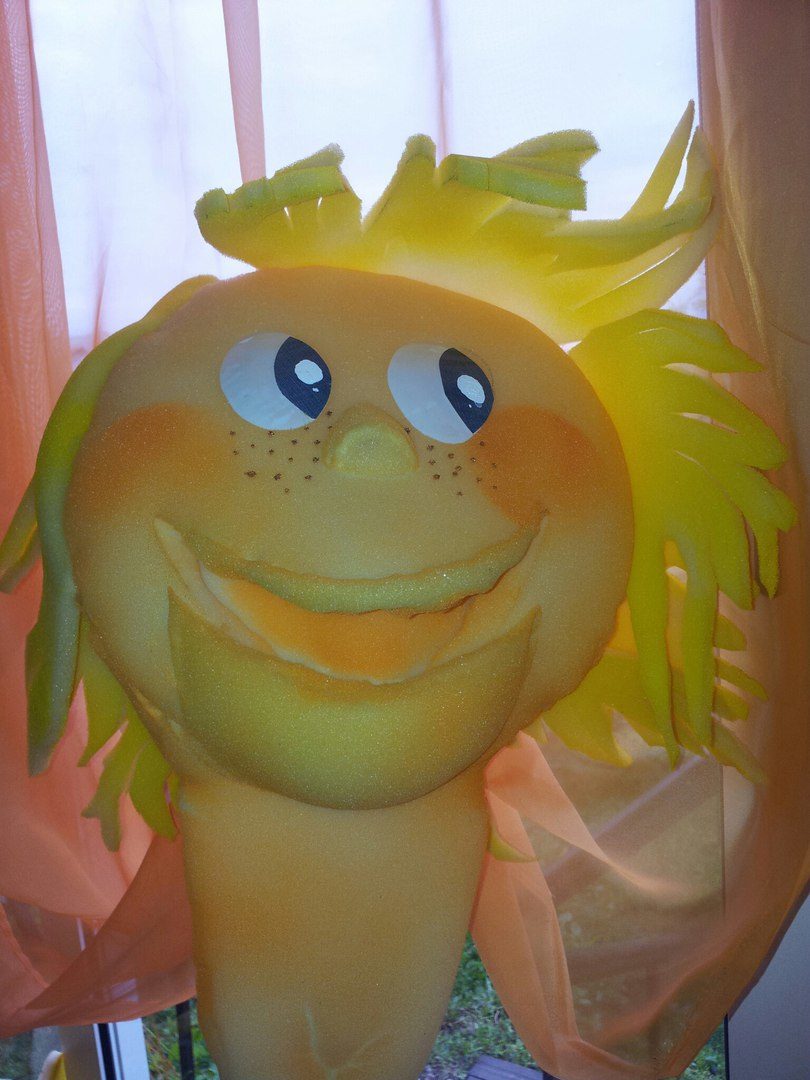 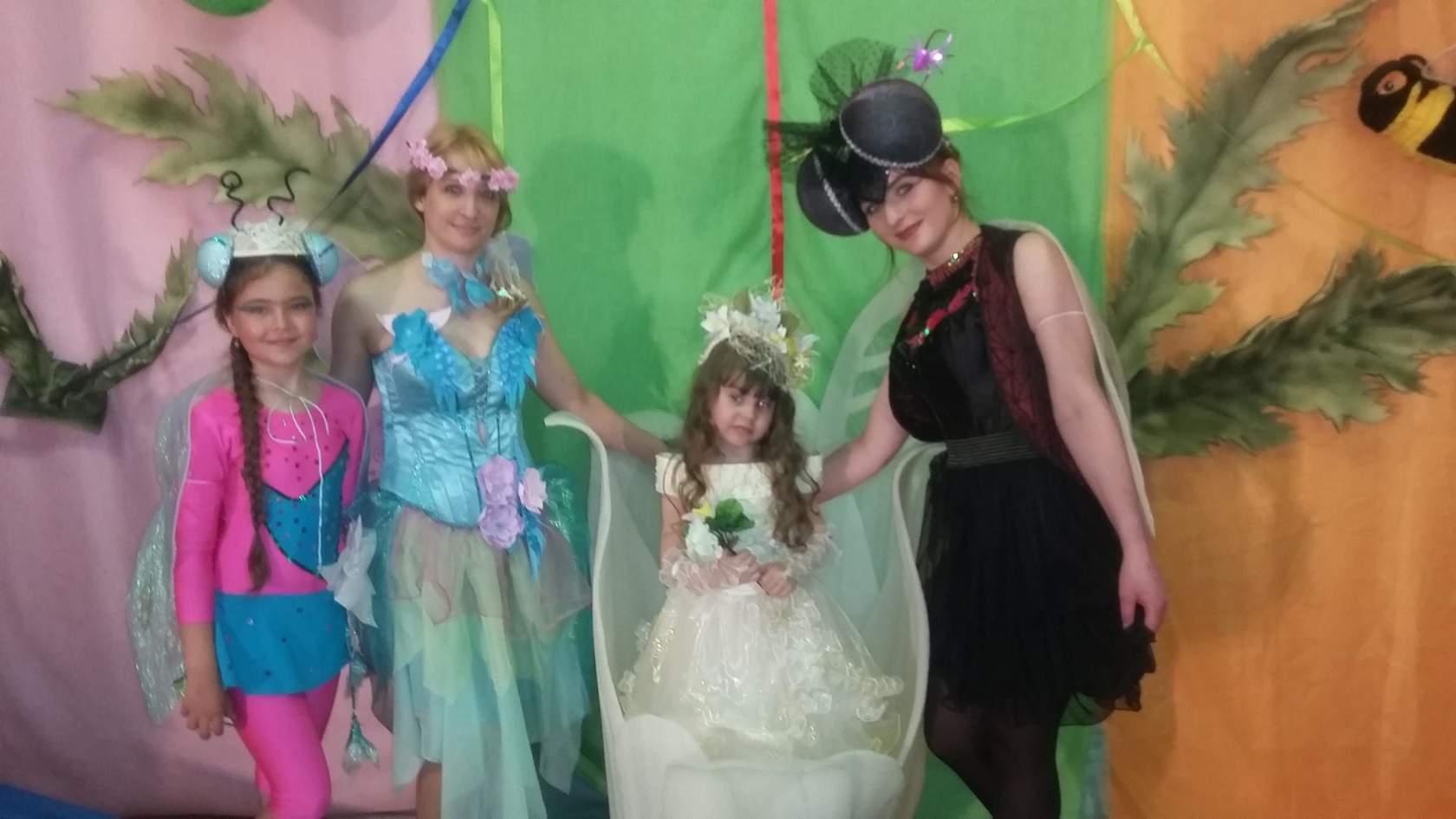 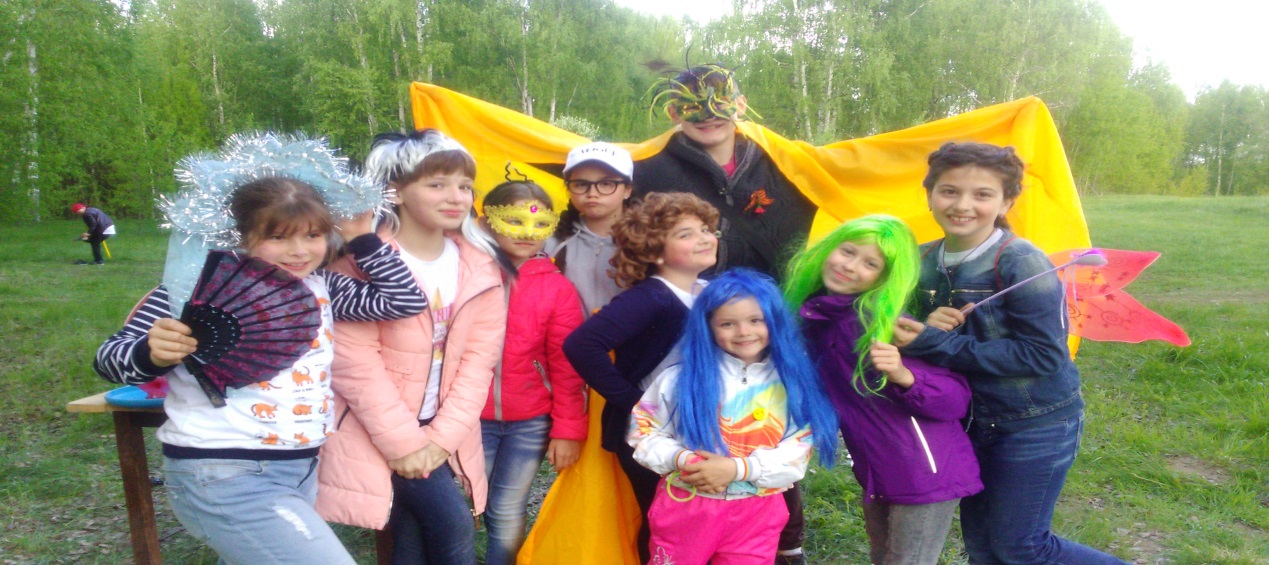 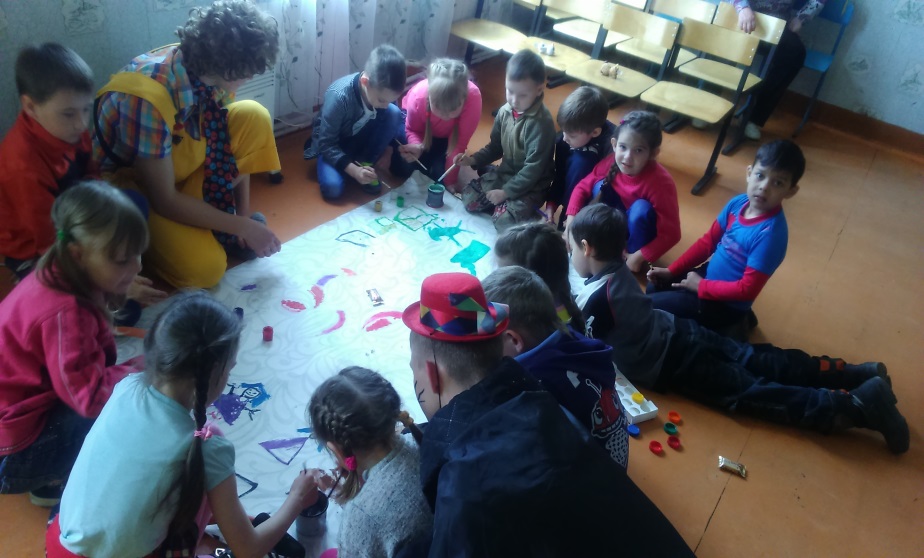 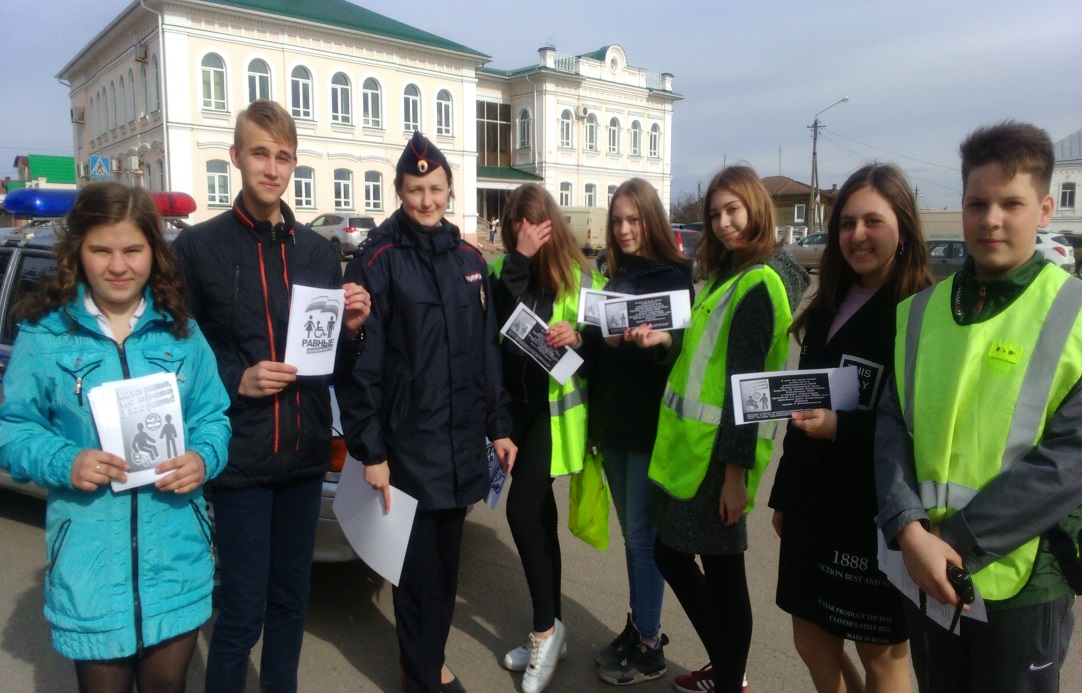 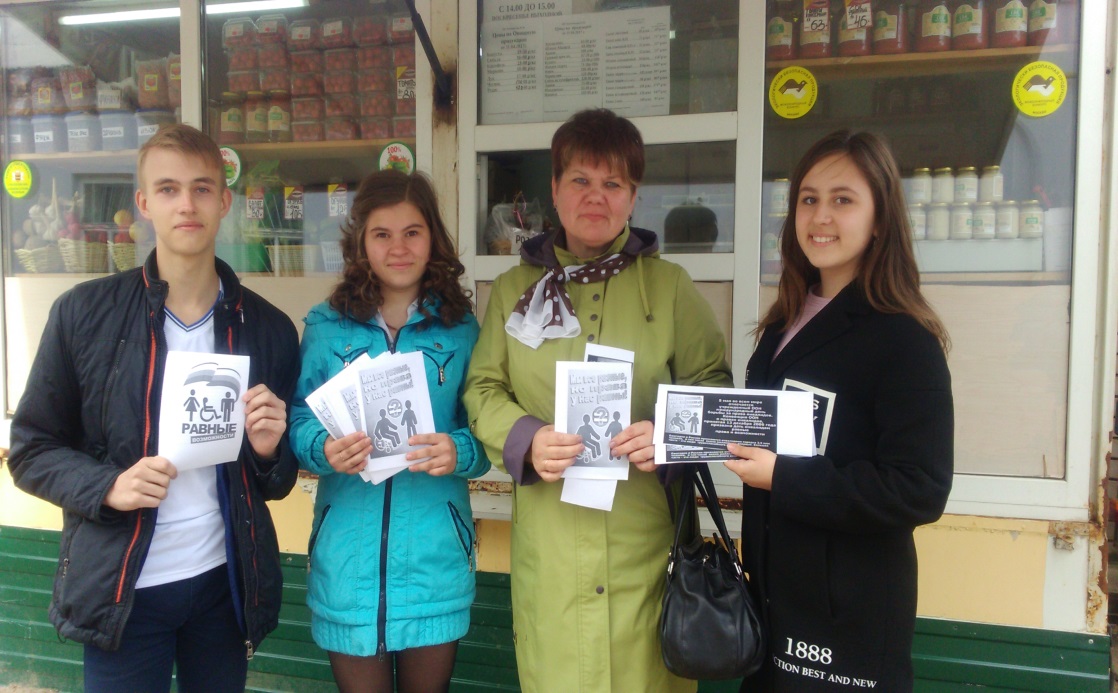 Детская организация «Ровесник»
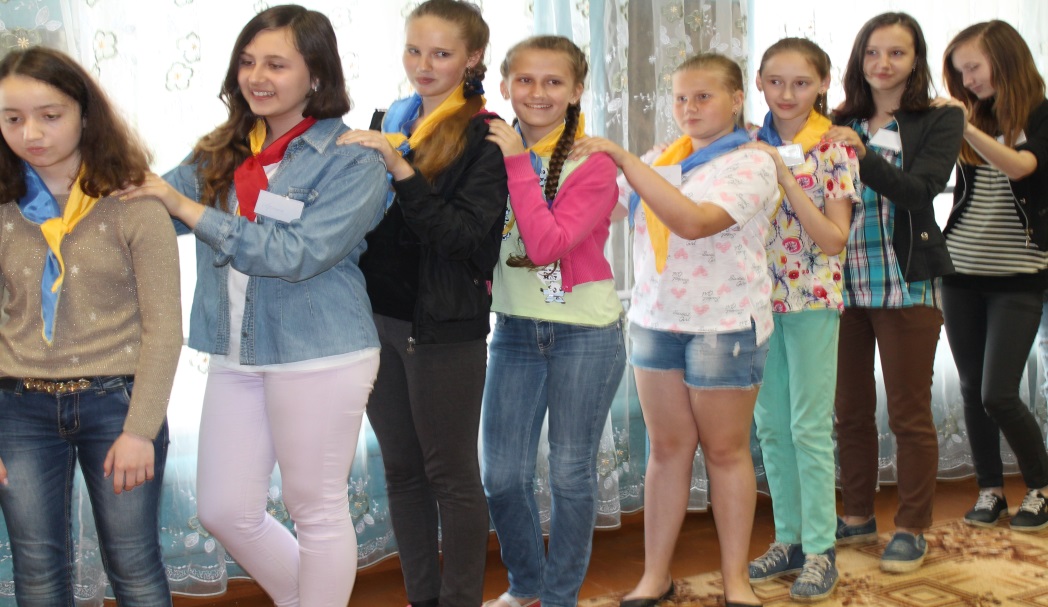 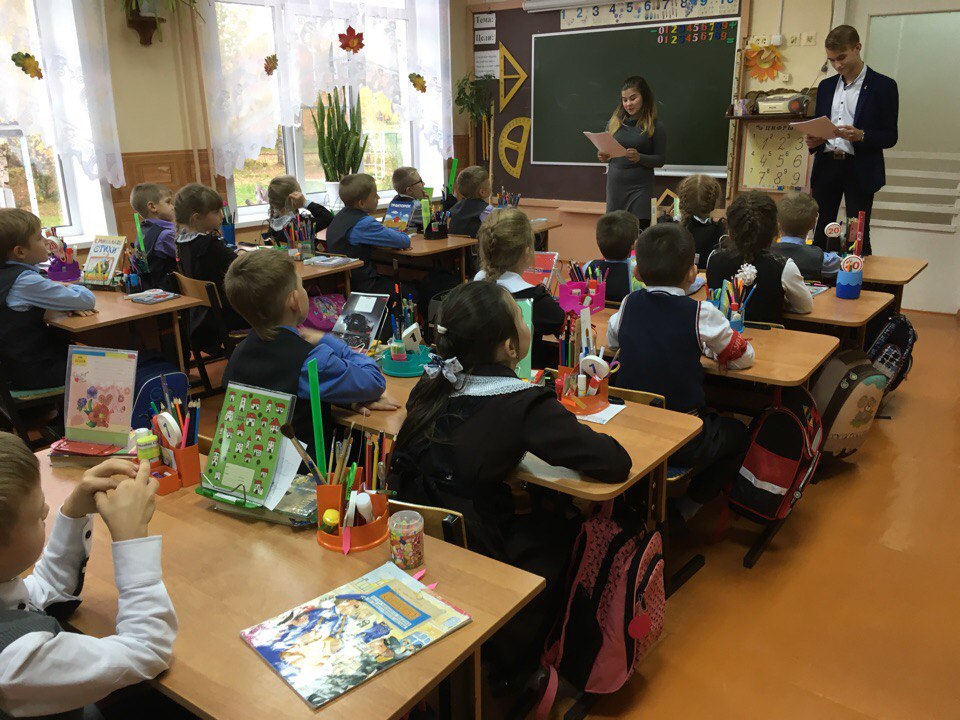 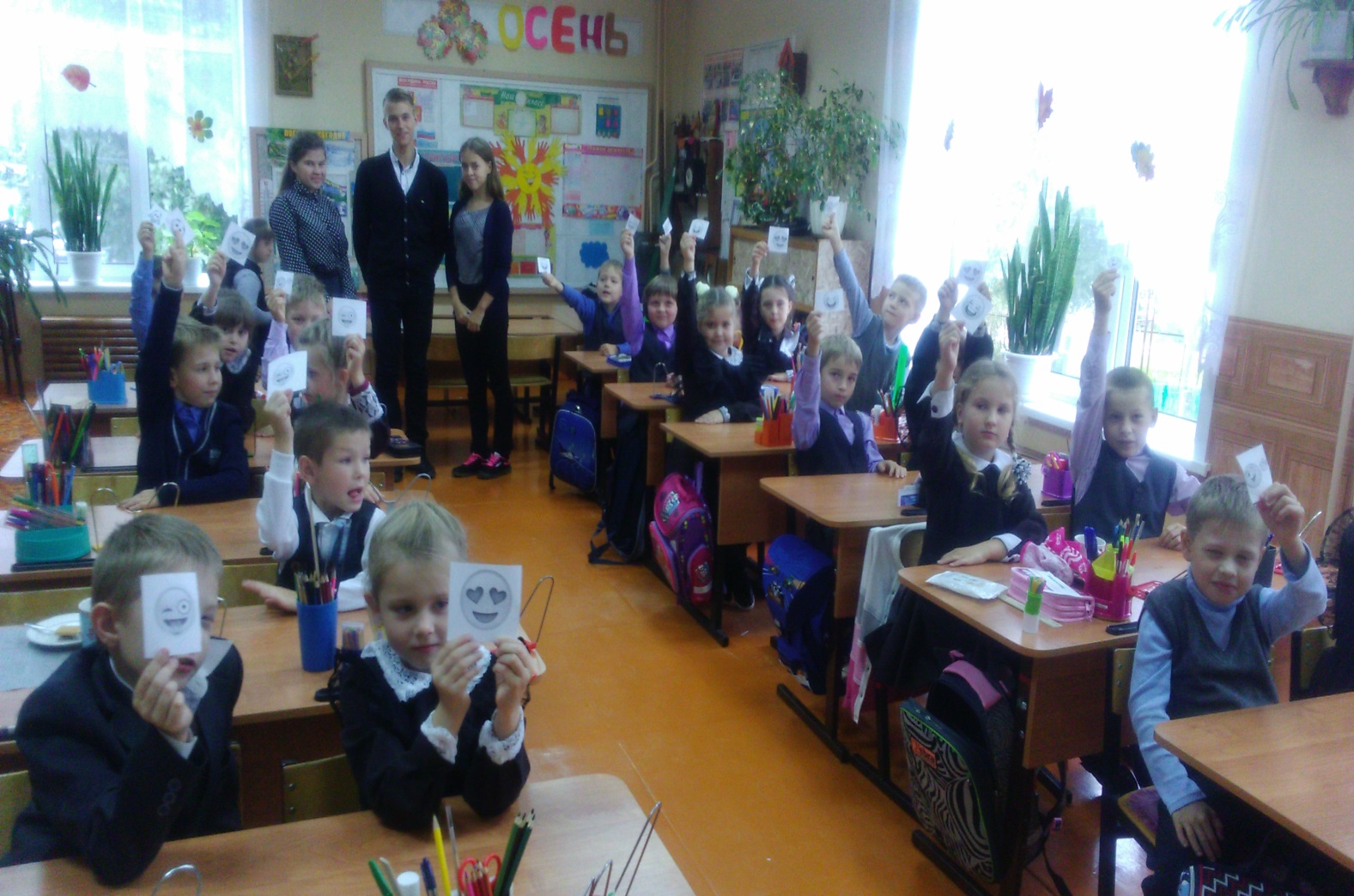 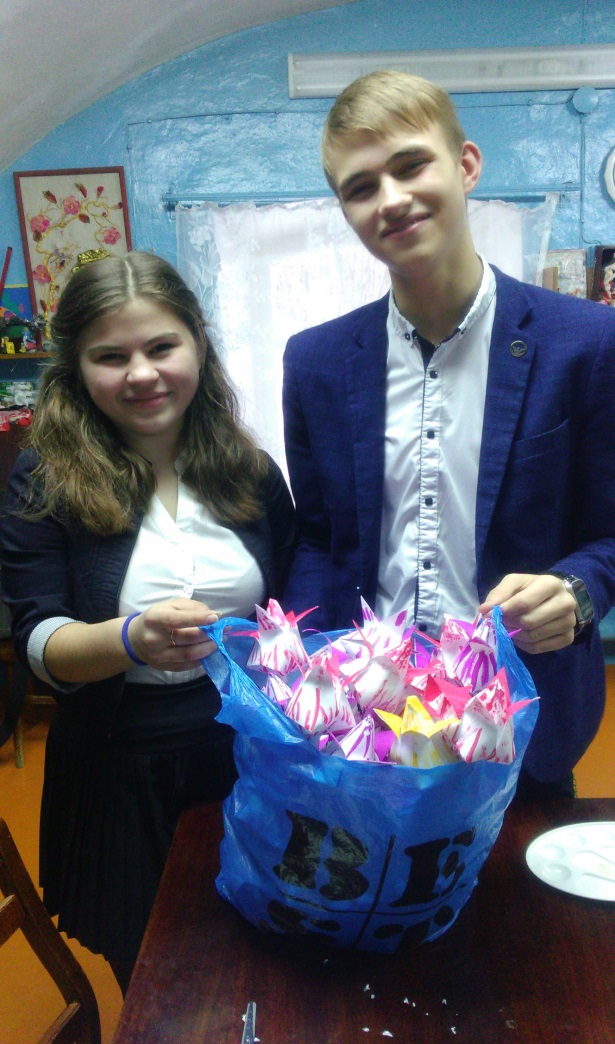 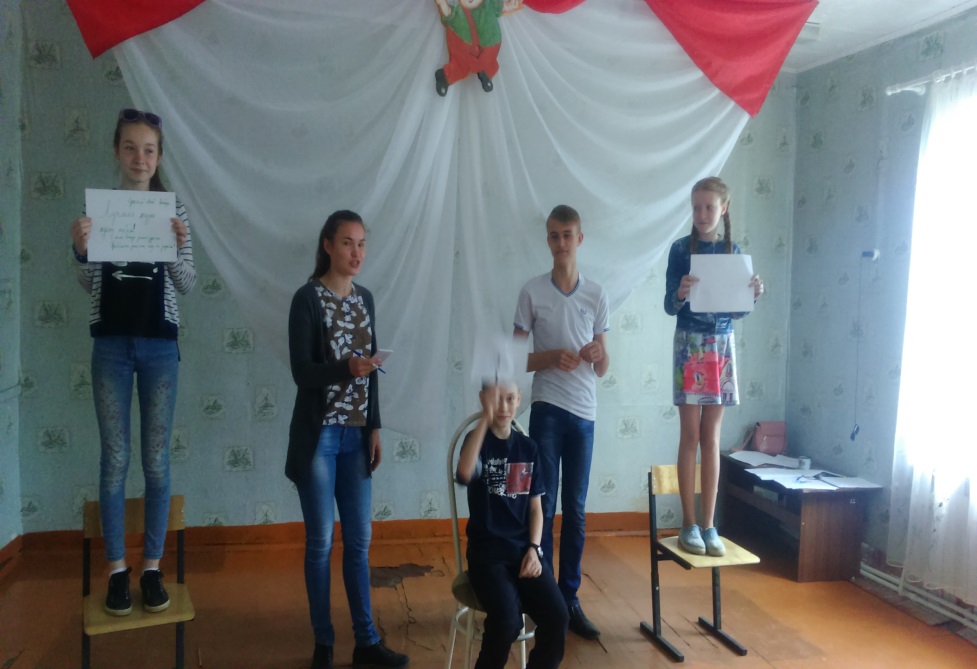 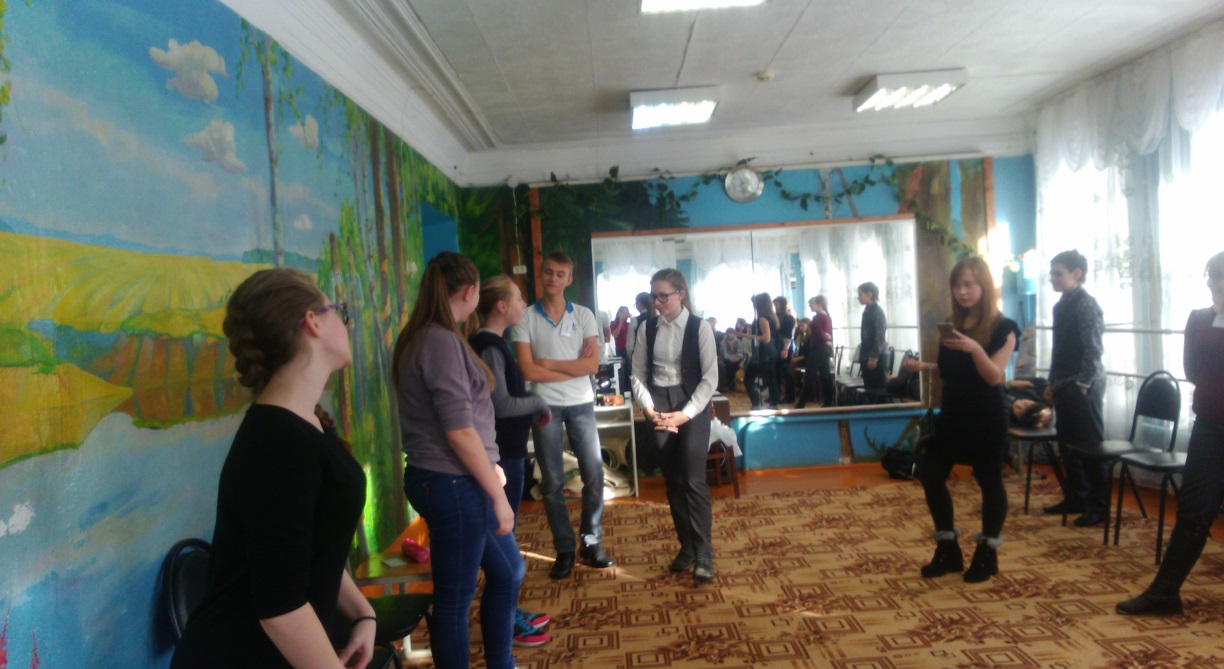 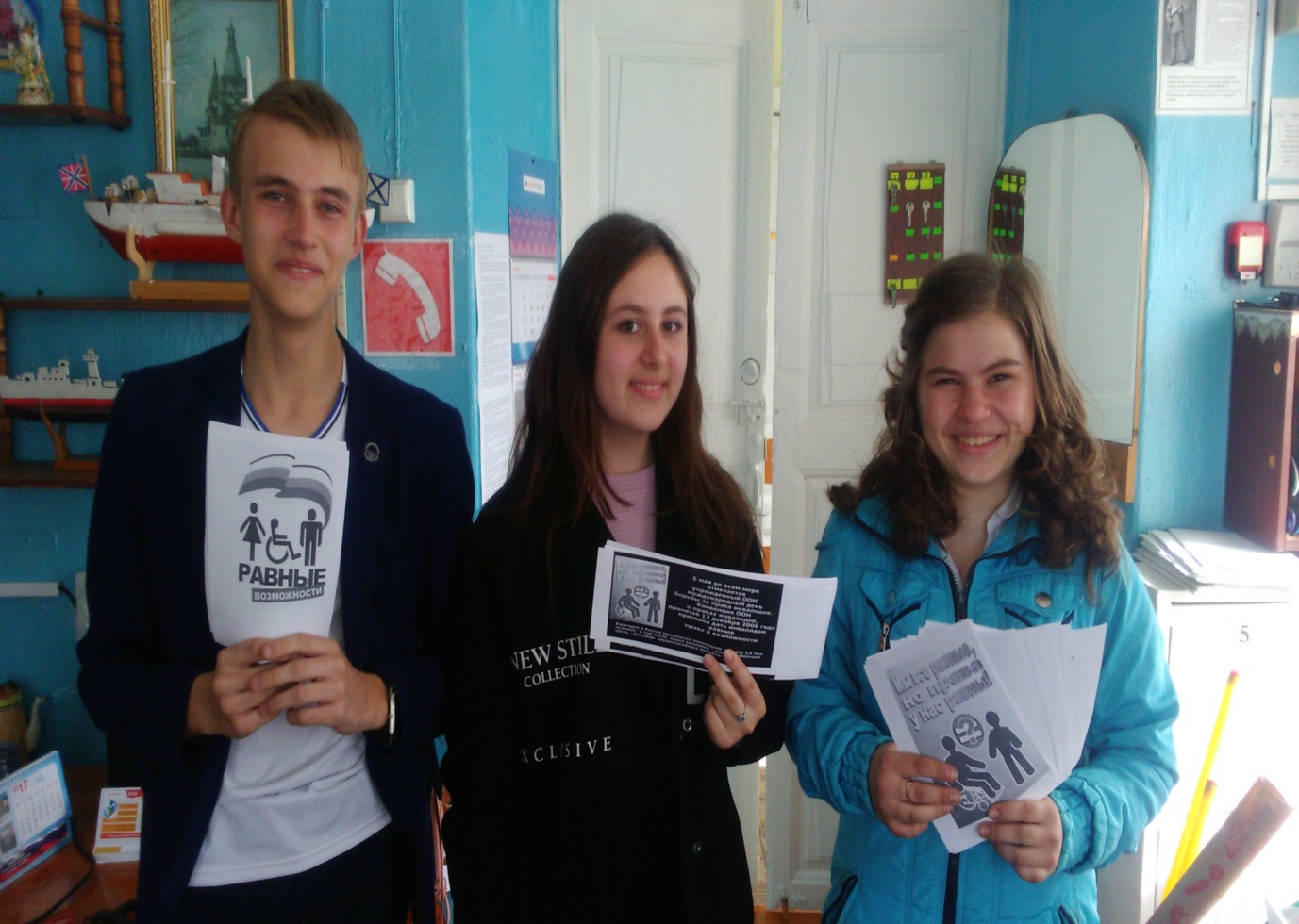 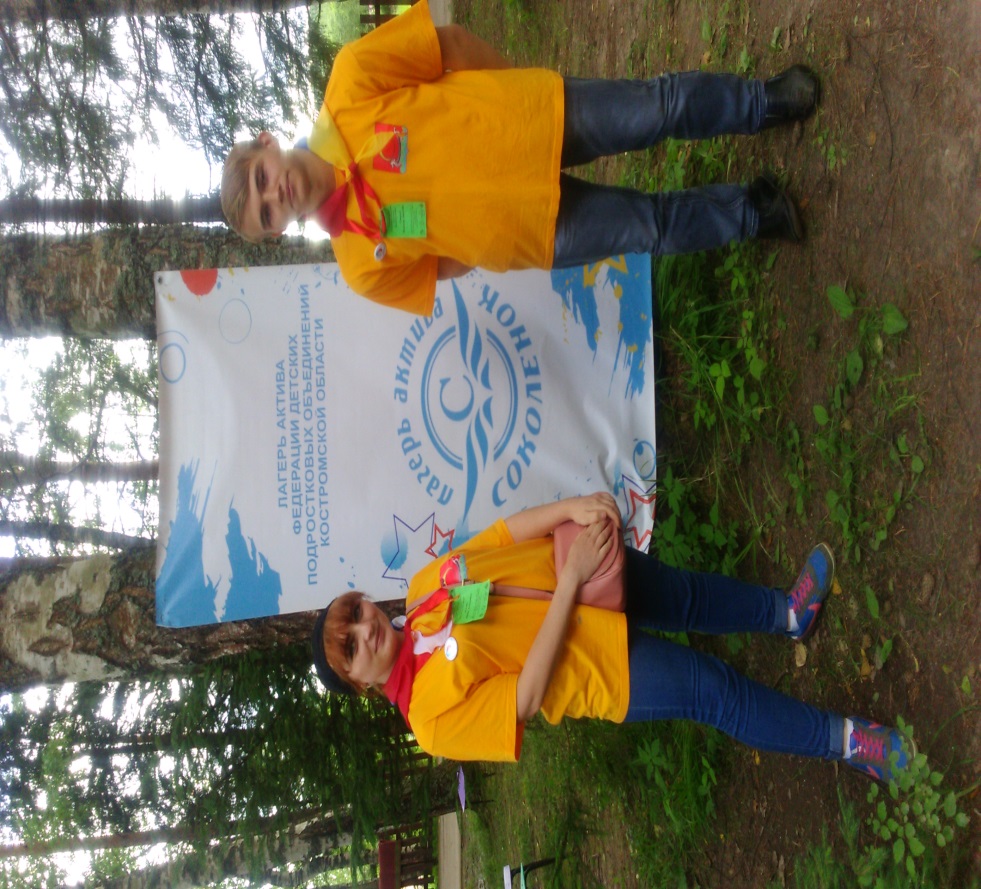 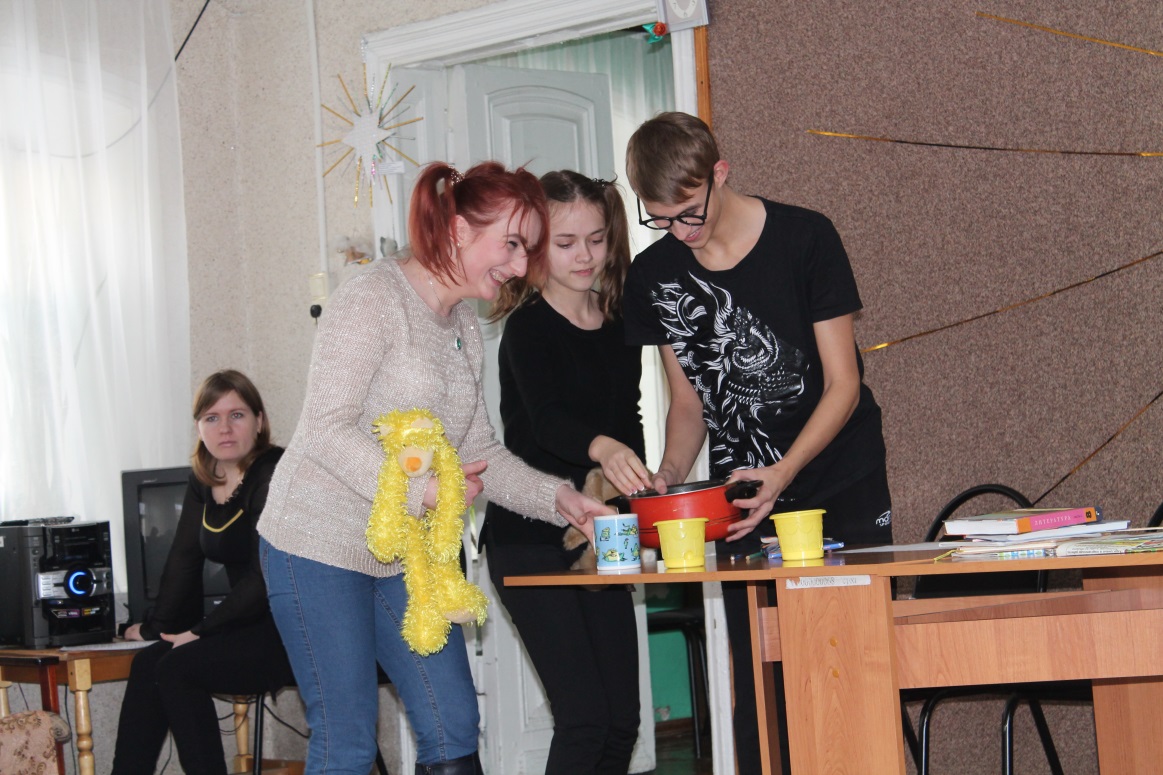 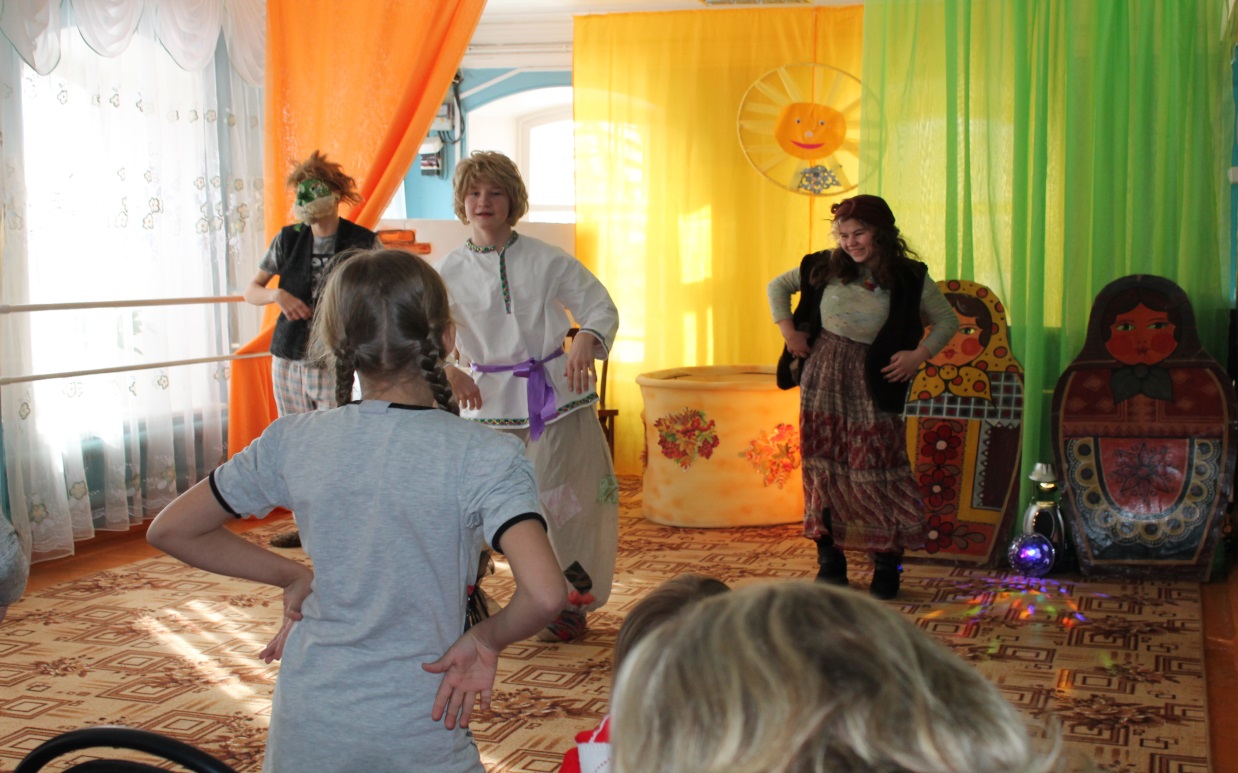 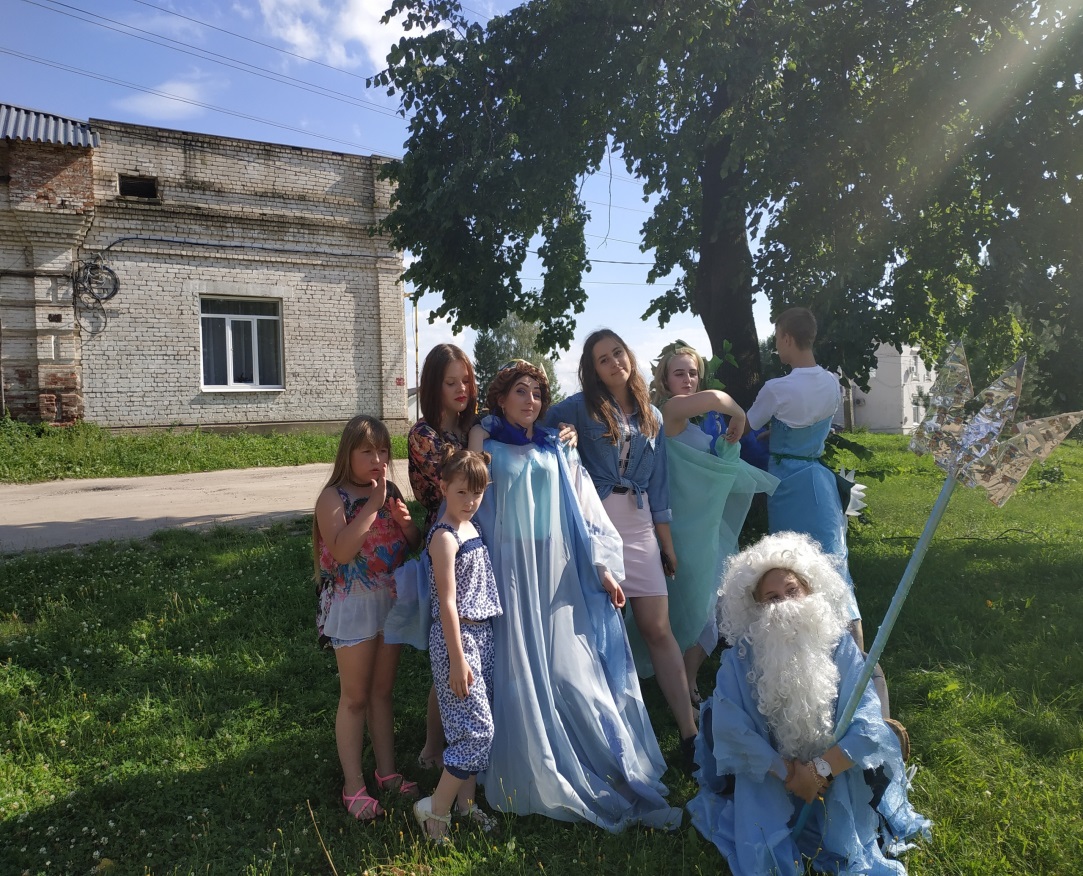 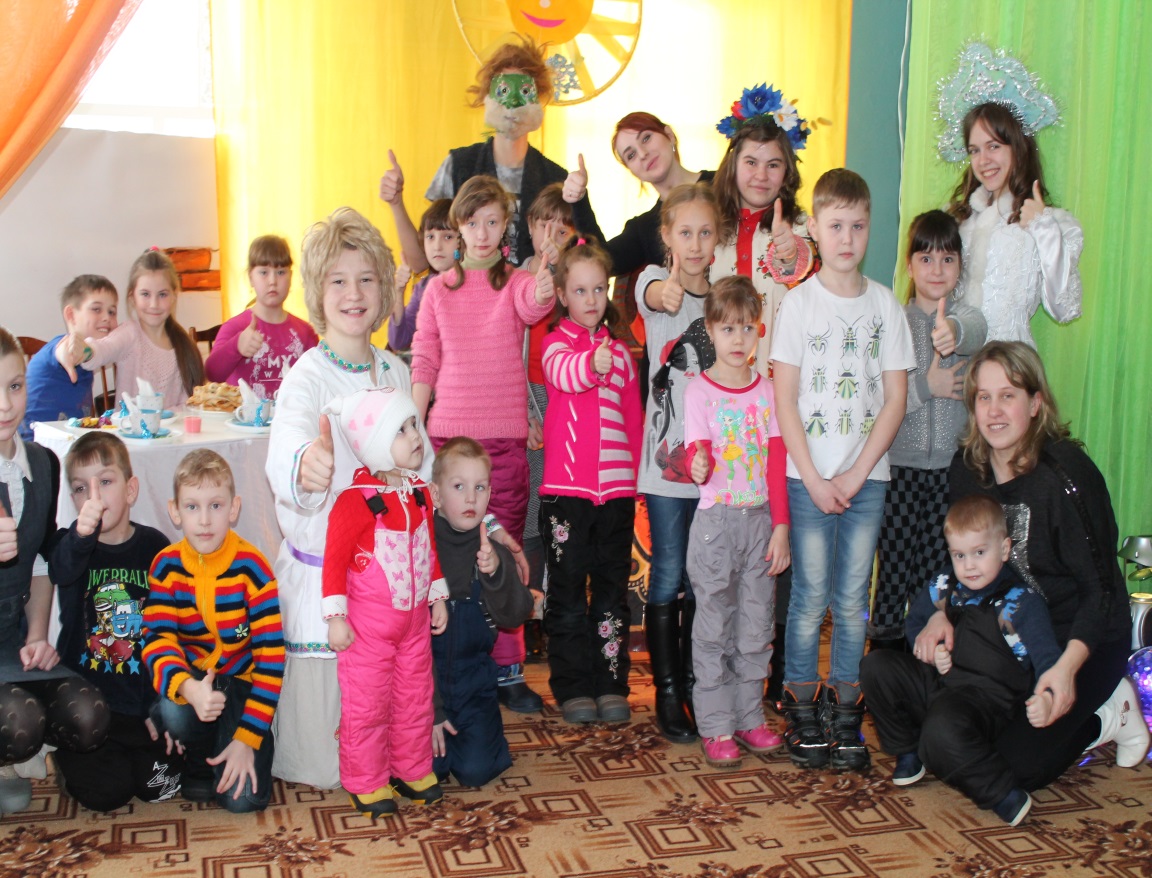 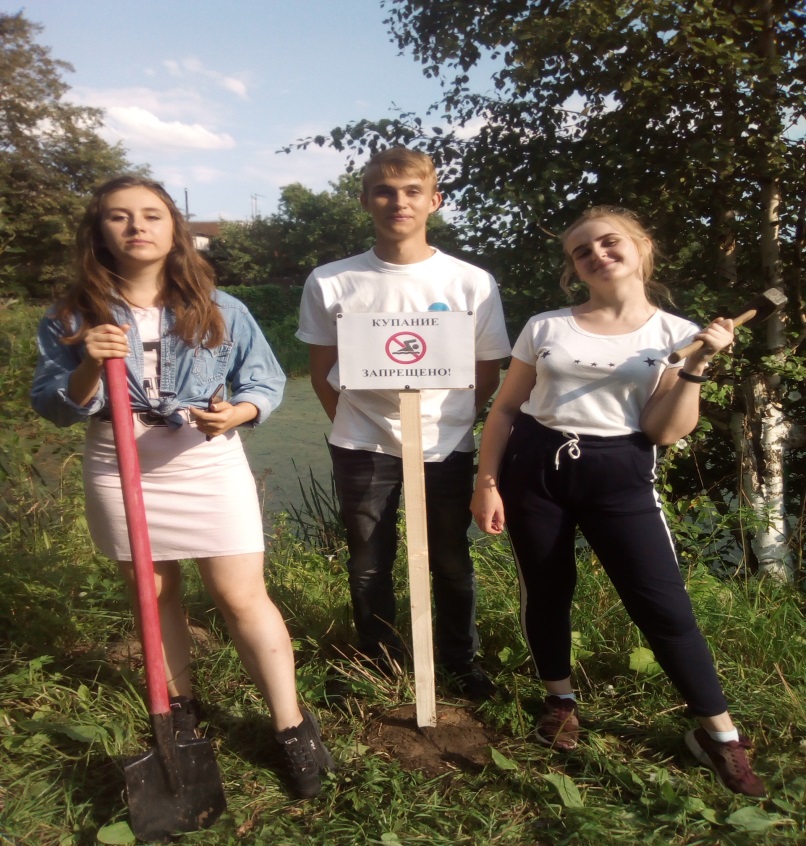 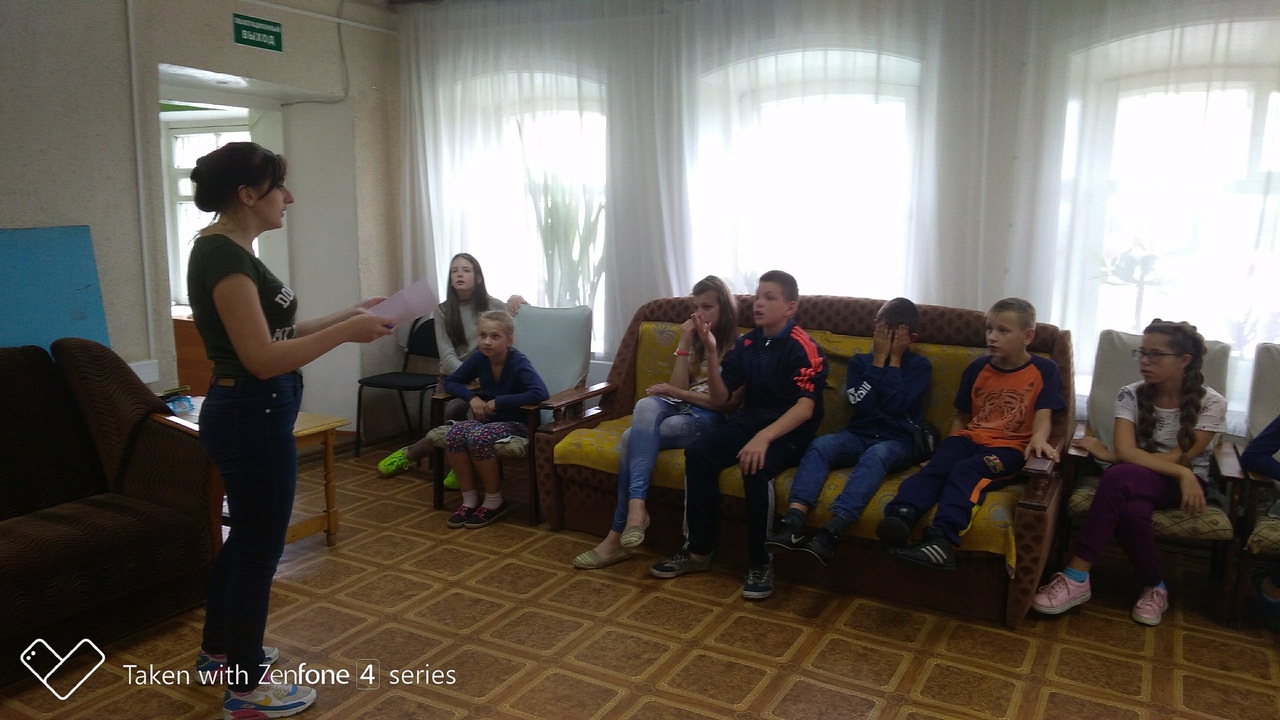 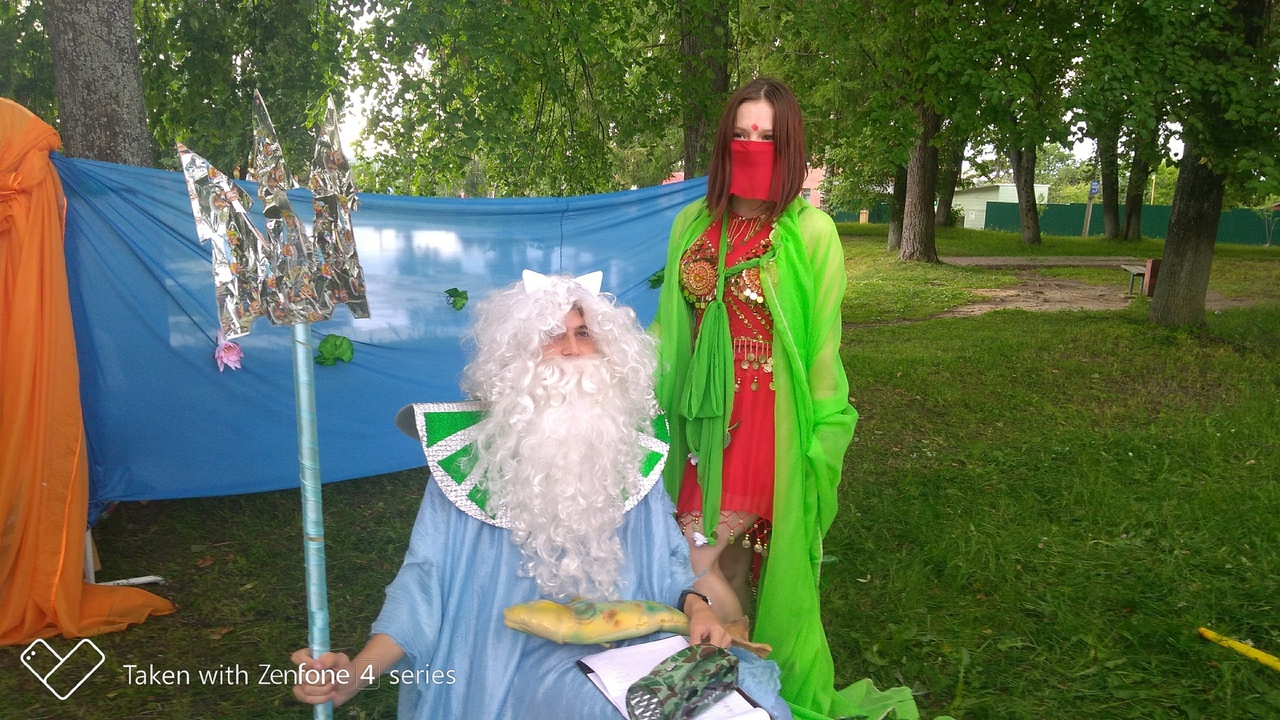 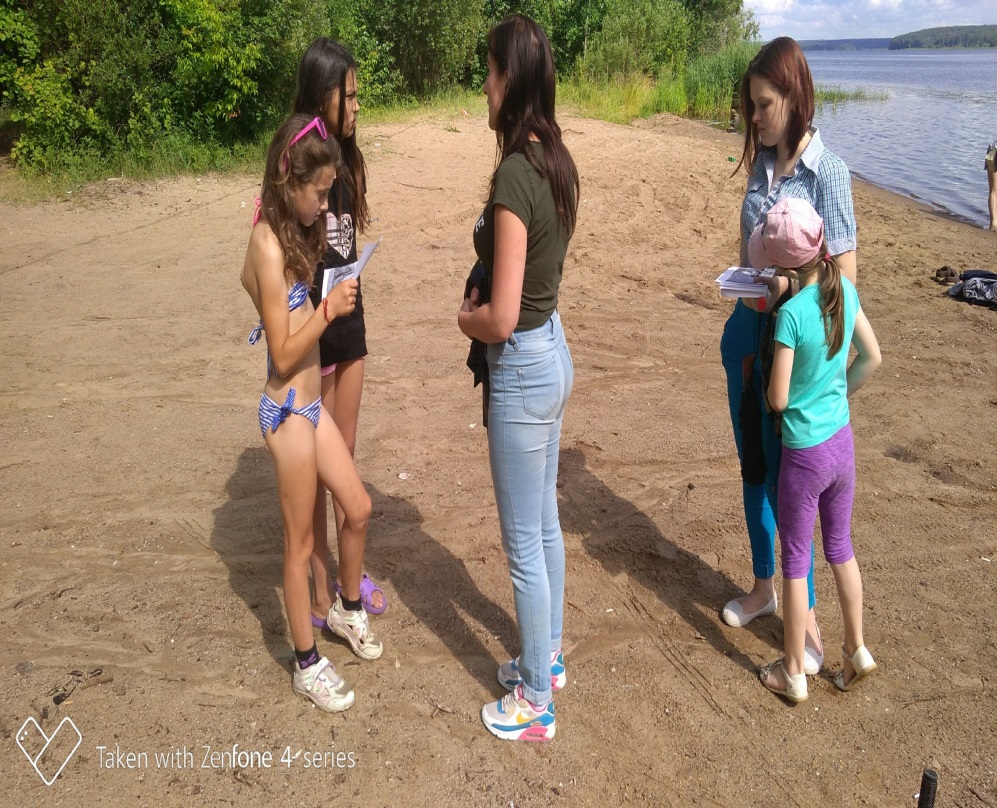